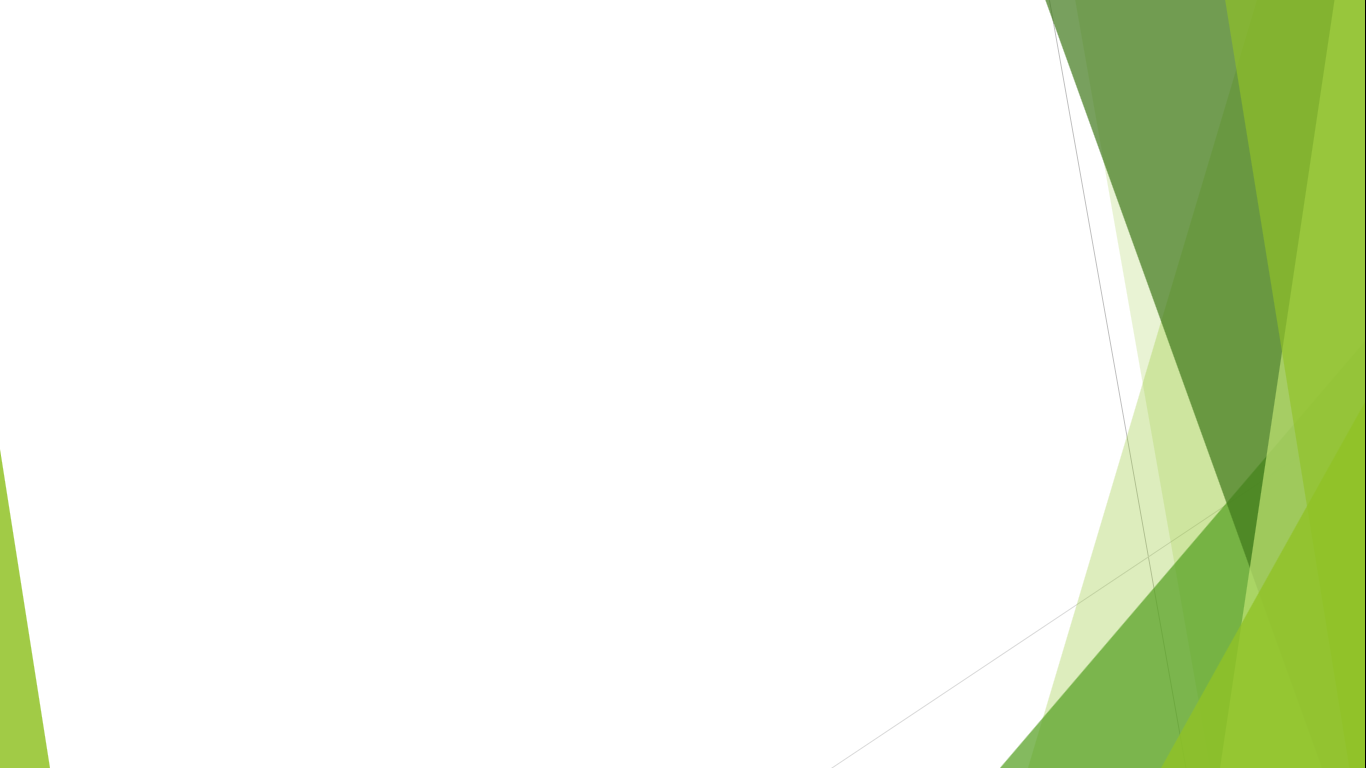 CHƯƠNG I
ĐA THỨC NHIỀU BIẾN
§1. ĐƠN THỨC NHIỀU BIẾN.
 ĐA THỨC NHIỀU BIẾN
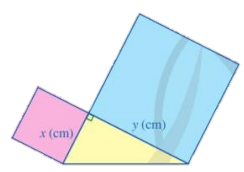 §1. ĐƠN THỨC NHIỀU BIẾN.
 ĐA THỨC NHIỀU BIẾN
I
ĐƠN THỨC NHIỀU BIẾN
NỘI DUNG
II
ĐA THỨC NHIỀU BIẾN
III
LUYỆN TẬP
KHỞI ĐỘNG
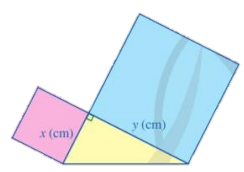 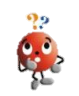 I.ĐƠN THỨC NHIỀU BIẾN
1.Khái niệm:
a)Viết biểu thức biểu thị:
-Diện tích của hình vuông có độ dài cạnh là x (cm)
-Diện tích của hình chữ nhật có độ dài hai cạnh lần lượt là 2x(cm) và 3y(cm)
-Thể tích của hình hộp chữ nhật có 3 kích thước lần lượt là x(cm), 2y(cm), 3z(cm)
x2 (cm2)
2x.3y= 6xy (cm2)
x.2y.3z= 6xyz (cm3)
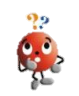 b)Cho biết mỗi biểu thức trên gồm những số, biến và phép tính nào?
I.ĐƠN THỨC NHIỀU BIẾN
1.Khái niệm:
Đơn thức nhiều biến (hay là đơn thức) là biểu thức đại số chỉ gồm một số, hoặc 1 biến, hoặc một tích giữa các số và các biến.
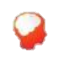 VÍ DỤ 1
Trong các biểu thức sau, biểu thức nào là đơn thức ?
1
1
; x ; y ; 2x +y ; x2y ; -3xy2z3 ;        x2y2xz
4
2
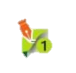 LUYỆN TẬP 1
Trong các biểu thức sau, biểu thức nào là đơn thức ?
1
5y ; y + 3z ;      x3y2x2z
2
2. Đơn thức thu gọn
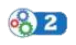 Xét đơn thức: 2x3y4
Trong đơn thức này, các biến x, y được viết bao nhiêu lần dưới dạng một lũy thừa với số mũ nguyên dương?
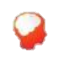 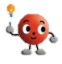 Ta nói đơn thức 2x3y4 là đơn thức thu gọn.
			2      : hệ số 
			x3y4 : là phần biến
Đơn thức thu gọn là  đơn thức chỉ gồm tích của một số với các biến, mà mỗi biến đã được nâng lên lũy thừa với số mũ nguyên dương và chỉ được viết một lần.
Số nói trên gọi là hệ số,phần còn lại gọi là phần biến của đơn thức thu gọn.
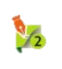 Thu gọn mỗi đơn thức sau:
y3y2z
=y5z
CHÚ Ý:
Ta cũng coi một số là đơn thức thu gọn.
Từ nay, khi nói đến đơn thức, nếu không nói thêm, ta hiểu đó là đơn thức thu gọn.
3. Đơn thức đồng dạng
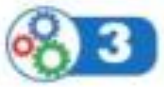 Cho hai đơn thức: 2x3y4  và  -3x3y4
a) Nêu hệ số của mỗi đơn thức trên
x3y4
2
b) So sánh phần biến của hai đơn thức trên.
-3
x3y4
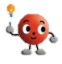 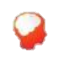 Hai đơn thức: 2x3y4  và  -3x3y4 có hệ số khác 0 và có cùng phần biến. 
Ta nói hai đơn thức đó là đồng dạng.
Hai đơn thức đồng dạng là hai đơn thức có: 
-hệ số khác 0 
-và có cùng phần biến
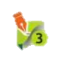 Chỉ ra các đơn thức đồng dạng trong mỗi trường hợp sau:
b) -x2y2z2  và  -2x2y2z3
4.Cộng, trừ đơn thức đồng dạng
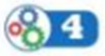 a) Tính tổng: 5x3 + 8x3
b) Nêu quy tắc cộng (hay trừ) hai đơn thức có cùng số mũ của biến x:
axk +bxk; axk – bxk  (k N*)
GIẢI:
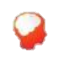 a) 5x3 + 8x3
= (5+8)x3
= 13x3
= (a+b)xk
b) axk + bxk
axk - bxk
(k N*)
= (a - b)xk
Để cộng (hay trừ) các đơn thức đồng dạng, ta cộng (hay trừ) các hệ số với nhau và giữ nguyên phần biến.
Vậy đối với đơn thức có cùng số mũ của biến, đối với đơn thức (nhiều biến) đồng dạng ta làm như thế nào?
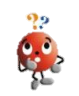 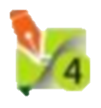 Thực hiện phép tính:
b) 3x3y5 - 5x3y5
a) 4x4y6 + 2x4y6
GIẢI:
GIẢI:
a) 4x4y6 + 2x4y6
b) 3x3y5 - 5x3y5
= (4 + 2) x4y6
= (3 – 5)x3y5
=     6x4y6
= - 2x3y5
II
ĐA THỨC NHIỀU BIẾN
1.Định nghĩa
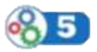 Cho biểu thức x2 +2xy +y2
a) Biểu thức trên có bao nhiêu biến?
a) Biểu thức trên có 2 biến.
b) Mỗi số hạng xuất hiện trong biểu thức có dạng như thế nào?
b) Mỗi số hạng xuất hiện trong biểu thức có dạng đơn thức.
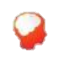 Đa thức nhiều biến (hay đa thức) là một tổng của những đơn thức
Chẳng hạn:
P = 3xy +1 là đa thức của 2 biến x , y
Q = x3 +y3 +z3 - 3xy  là đa thức của 3 biến x, y, z
Chú ý
Mỗi đơn thức được coi là một đa thức
Trong những biểu thức sau, biểu thức nào là đa thức?
Ví dụ 5
là đa thức
2x + y +x2y
là đa thức
Không phải  đa thức
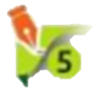 Trong những biểu thức sau, biểu thức nào là đa thức?
là đa thức
Không phải  đa thức
2.Đa thức thu gọn
Cho đa thức: P= x3 +2x2y +x2y +3xy2 + y3
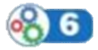 P= x3 + (2 +1)x2y +3xy2 + y3
Trong đa thức P có đơn thức nào đồng dạng với nhau?
Thực hiện phép cộng các đơn thức đồng dạng sao cho trong đa thức P không còn hai đơn thức nào đồng dạng.
P= x3 + 3x2y +3xy2 + y3
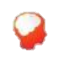 Sau khi thu gọn đa thức P có đơn thức nào đồng dạng với nhau không?
Thu gọn đa thức nhiều biến là làm cho trong đa thức đó không còn đơn thức nào đồng dạng.
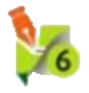 Thu gọn đa thức:
R = x3 – 2x2y – x2y + 3xy2 – y3
Giải:
R = x3 – 2x2y – x2y + 3xy2 – y3
R = x3 + (- 2 – 1)x2y + 3xy2 – y3
R = x3  - 3x2y + 3xy2 – y3